ДВА МУЗЫКАЛЬНЫХПОСВЯЩЕНИЯ
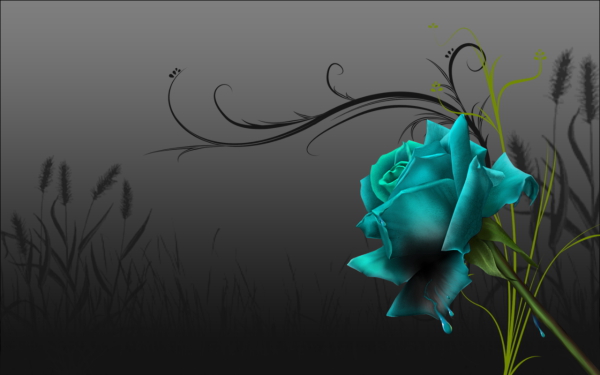 Стихотворение
А.С. ПУШКИН
А.П. КЕРН
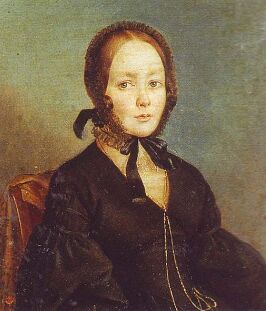 К***
Я помню чудное мгновенье,Передо мной явилась ты.Как мимолётное виденье,Как гений чистой красоты.Как гений чистой красоты.В томленьях грусти безнадежной,В тревогах шумной суетыЗвучал мне долго голос нежныйИ снились милые черты.И снились милые черты.Шли годы, бурь порыв мятежныйРассеял прежние мечты,И я забыл твой голос нежный,Твои небесные черты.Твои небесные черты.
В глуши, во мраке заточеньяТянулись тихо дни моиБез божества, без вдохновенья,Без слёз, без жизни, без любви.Без слёз, без жизни, без любви.Душе настало пробужденье,И вот опять явилась ты,Как мимолётное виденье,Как гений чистой красоты.Как гений чистой красоты.И сердце бьётся в упоеньи,И для него воскресли вновьИ божество, и вдохновенье,И жизнь, и слёзы, и любовь.И божество, и вдохновенье,И жизнь, и слёзы, и любовь.
Романс
М.И. ГЛИНКА
Е.Е. КЕРН
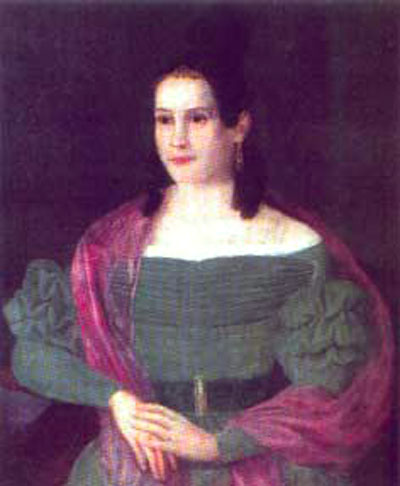 « Я помню чудное мгновенье…»
Романс написан в трехчастной форме, что позволяет отразить три важных жизненных этапа героя.
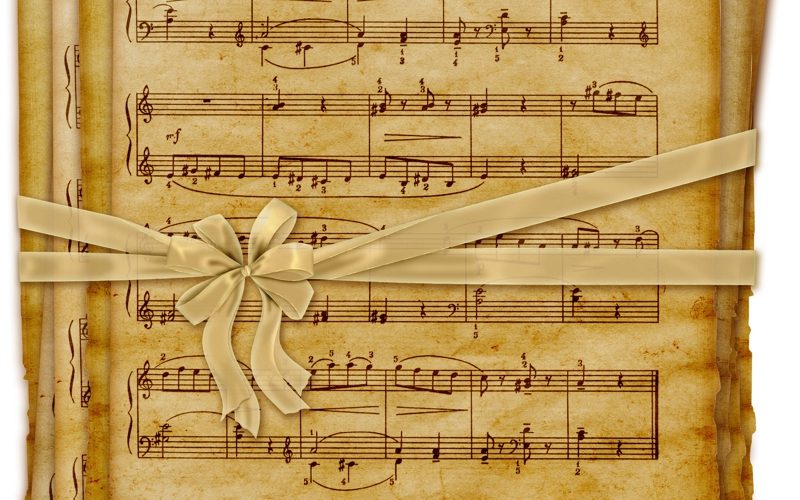 Весною 1839 года Глинка влюбился в дочь А. П. Керн – Екатерину Ермолаевну. Они намеревались пожениться, но этого не произошло…
 «Е. К. [Екатерина Керн] выздоровела, и я написал для нее вальс на оркестр B-dur. Потом, не знаю по какому поводу, романс Пушкина «Я помню чудное мгновенье».
Романс Глинки являет собой пример того неразрывного единства поэзии и музыки, при котором почти невозможно представить себе пушкинское стихотворение без глинкинской интонации. 
Особенность содержательной стороны стихотворения Пушкина – законченность мысли в каждой строфе. 
В отличие от формы стихотворения Пушкина, в романсе Глинки последняя строка каждой строфы повторяется. Этого требуют законы музыкальной формы.  Тем самым он сохранил и даже усилил средствами музыки особенность содержательной стороны стихотворения  Пушкина.
Романс начинается с рассказа о былом – герой вспоминает явление ему дивного образа; музыка фортепианного вступления звучит в высоком регистре, тихо, светло, словно мираж… В третьем куплете (третья строфа стихотворения) Глинка замечательно передает в музыке изображение «бурь порыв мятежный»: в аккомпанементе само движение становится взволнованным, аккорды звучат как учащенные удары пульса (во всяком случае, так это может исполняться), взметающие короткие гаммаобразные пассажи, словно вспышки молнии. Восторженная тема любви достигает кульминации в коде романса, каковой является последняя строфа стихотворения. Здесь она звучит страстно и возбужденно на фоне аккомпанемента, замечательно передающего «биение сердца в упоении».
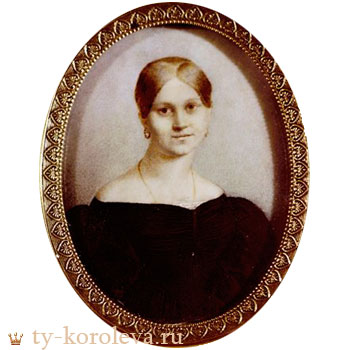 Последняя встреча А. П. Керн и Глинки состоялась в 1855 году. «Когда я вошла, он меня принял с признательностью и тем чувством дружества, которым запечатлелось первое наше знакомство, не изменяясь никогда в своем свойстве. (…) Несмотря на опасение слишком сильно его расстроить, я не выдержала и попросила (как будто чувствовала, что его больше не увижу), чтобы он пропел романс Пушкина «Я помню чудное мгновенье…», он это исполнил с удовольствием и привел меня в восторг! »
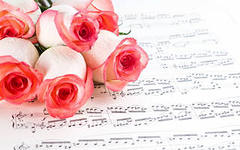 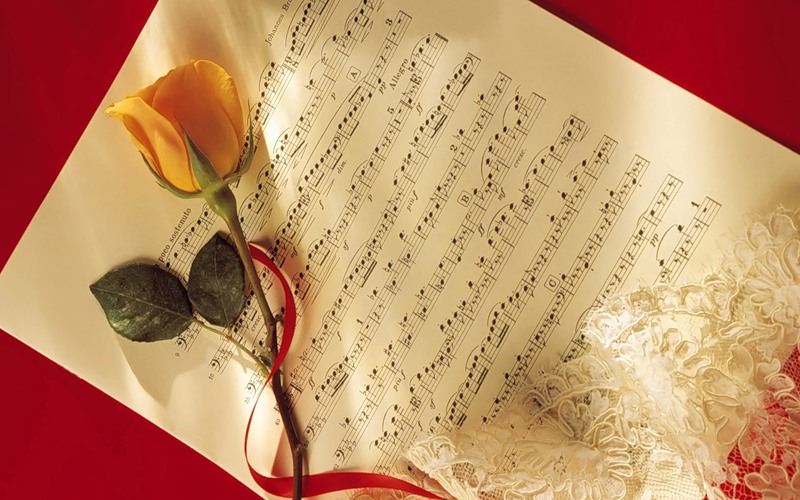 СПАСИБО 

ЗА 

ВНИМАНИЕ